Mathe-Basis verstehen: Es ist nie zu spät!
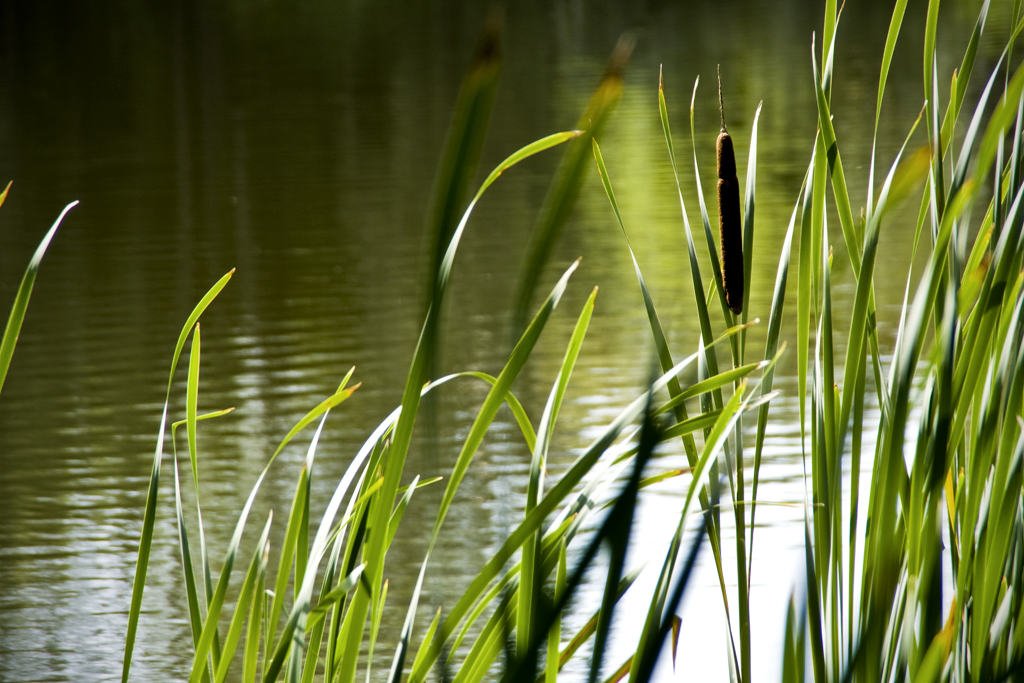 Schulinterne
Lehrer-
Fortbildung,
11.4.2017
g-11 Hamburg
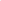 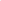 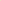 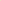 Gewerbeschule für Gastronomie und Ernährung
Prof. Dr. Dörte Haftendorn, Leuphana Universität Lüneburg,  http://www.mathematik-verstehen.de  ->Didaktik     Folie 1
Mathe-Basis
Was wird i.d.R. nach der Sek 1  nicht sicher gekonnt?
Zuordungen, Dreisatz u.ä.
Kopfrechnen 
Größenvorstellungen und Umrechnungen
Prozentrechnung, Bruchrechnung
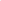 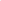 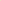 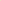 Was macht es erfahrungsgemäß schwierig,   die notwendigen Fähigkeiten doch noch zu lehren?
Verfestigtes Selbstkonzept: „konnte ich nie“ 
 Überdruss, Langeweile, schlechte Erfahrungen
 mangelnder Einsatz, „is nich meins“
 Schere zwischen Alter der Lernenden und Anspruch
Prof. Dr. Dörte Haftendorn, Leuphana Universität Lüneburg,  http://www.mathematik-verstehen.de  ->Didaktik     Folie 2
Proportionale Zuordnungen
Kennzeichen: doppelt wird doppelt, halb wird halb
Rosinen kosten
Rosinen kosten
Strategie: links und rechts auf gleiche Weise rechnen
Rosinen in kg
Preis in €
Startinfo
Frage
Grundinfo
Antwort
Prof. Dr. Dörte Haftendorn, Leuphana Universität Lüneburg,  http://www.mathematik-verstehen.de  ->Didaktik     Folie 3
Proportionale Zuordnungen
Kennzeichen: doppelt wird doppelt, halb wird halb
Rosinen kosten
Rosinen kosten
Strategie: links und rechts auf gleiche Weise rechnen
Als Aufgaben:
Rosinen in kg
Preis in €
Startinfo
Die 1 gehört in die Spalte, in der das ? nicht ist.
Frage
Grundinfo
Antwort
Prof. Dr. Dörte Haftendorn, Leuphana Universität Lüneburg,  http://www.mathematik-verstehen.de  ->Didaktik     Folie 4
Proportionale Zuordnungen
Kennzeichen: doppelt wird doppelt, halb wird halb
Rosinen kosten
Rosinen kosten
Strategie: links und rechts auf gleiche Weise rechnen
Als Aufgaben:
Rosinen in kg
Preis in €
Startinfo
Die 1 gehört in die Spalte, in der das ? nicht ist.
Frage
Grundinfo
Antwort
Auch Strichrechung 
ist erlaubt.
Prof. Dr. Dörte Haftendorn, Leuphana Universität Lüneburg,  http://www.mathematik-verstehen.de  ->Didaktik     Folie 5
Proportionale Zuordnungen
Kennzeichen: doppelt wird doppelt, halb wird halb
Rosinen kosten
Rosinen kosten
Strategie: links und rechts auf gleiche Weise rechnen
Als Aufgaben:
Rosinen in kg
Preis in €
Startinfo
Die 1 gehört in die Spalte, in der das ? nicht ist.
Frage
Grundinfo
Antwort
Auch Strichrechung 
ist erlaubt.
Wie viele Kilotüten be-
kommt man für 20 €?
Dreisatz ist das.
Prof. Dr. Dörte Haftendorn, Leuphana Universität Lüneburg,  http://www.mathematik-verstehen.de  ->Didaktik     Folie 6
Proportionale Zuordnungen
Kennzeichen: doppelt wird doppelt, halb wird halb
Strategie: links und rechts auf gleiche Weise rechnen
Freiheiten geben
Kreativität herausfordern
Rechenwege  erläutern
Nicht die Menge der Aufgaben macht‘s sondern die Intensität
Die Einführungsaufgabe immer wieder erwähnen:
„das machen wir jetzt wie bei den Rosinen“ ,
dadurch wird sie im  Hirn verankert und  Angst wird abgebaut.
Ggf. neue Strategien, z.B. Graph zeichnen, auch darauf beziehen.
Prof. Dr. Dörte Haftendorn, Leuphana Universität Lüneburg,  http://www.mathematik-verstehen.de  ->Didaktik     Folie 7
Vergleich von Zuordnungen
Proportional=
Verhältnisgleich
Kennzeichen: doppelt wird doppelt, halb wird halb
Strategie: links und rechts auf gleiche Weise rechnen,
Punkt- und Strichrechnung sind erlaubt.
In jeder Zeile ist hat der Bruch aus den Größen denselben Wert, 
dieser Wert ist die Grundinfo, z.B. der Kilopreis, der Preis pro Liter….
Kartoffelschälfrauen brauchen        Stunden
Kartoffelschälfrauen brauchen        Stunden
Kartoffelschälfrau braucht                Stunden
Prof. Dr. Dörte Haftendorn, Leuphana Universität Lüneburg,  http://www.mathematik-verstehen.de  ->Didaktik     Folie 8
Vergleich von Zuordnungen
Proportional=
Verhältnisgleich
Kennzeichen: doppelt wird doppelt, halb wird halb
Strategie: links und rechts auf gleiche Weise rechnen,
Punkt- und Strichrechnung sind erlaubt.
In jeder Zeile ist hat der Bruch aus den Größen denselben Wert, 
dieser Wert ist die Grundinfo, z.B. der Kilopreis, der Preis pro Liter….
Umgekehrt Proportional=
Produktgleich
Kennzeichen: doppelt wird halb, halb wird doppelt
Kartoffelschälfrauen brauchen        h
Strategie: links und rechts mit mal und
 geteilt entgegengesetzt rechnen,
Strichrechnung ist nicht  erlaubt.
Kartoffelschälfrauen brauchen        h
Kartoffelschälfrau braucht                h
Kartoffelschälfrauen brauchen        h
echt???
In jeder Zeile ist das Produkt 6 h.
Henne Berta brütet       Eier in       Tagen aus
Quelle für kreativen Humor
Henne Berta brütet       Eier in       Tagen aus
Prof. Dr. Dörte Haftendorn, Leuphana Universität Lüneburg,  http://www.mathematik-verstehen.de  ->Didaktik     Folie 9
allgemeine Zuordnungen
Nicht proportional
Preislisten mit Rabatt-Staffelungen
 Taxigebühren (Festpreis+ Kilometerpreis)
 Zuordnung Geschwindigkeit->Bremsweg
 Zuordnung  Fleischgewicht->Bratdauer 
 jede Funktion x->y=f(x) ist eine eindeutige   Zuordnung
 …. (fast alles)…..
Finger weg vom Dreisatz
Denken und Sorgfalt hilft immer!
Prof. Dr. Dörte Haftendorn, Leuphana Universität Lüneburg,  http://www.mathematik-verstehen.de  ->Didaktik     Folie 10
Kopfrechnen
nur, was im Kopf
sinnvoll ist
klare Regeln, was man können soll
immer 
wieder
das kleine Einmaleins bis 11
 die Quadratzahlen bis 11^2
 Verdoppeln und Halbieren bis 100
 Wirkung von angehängten Nullen kennen
 Wirkung von 0,…  0,0…  usw. kennen.
Hierzu nächste
Folie
Hilfbegriff „zählende Ziffern“
Diese Zahlen haben 
zwei zählende Ziffern
Prof. Dr. Dörte Haftendorn, Leuphana Universität Lüneburg,  http://www.mathematik-verstehen.de  ->Didaktik     Folie 11
Kopfrechnen
Prinzip: Vom Kern der Rechnung weiterhangeln!
Von einem zum nächsten.
Vorsicht:                      diese      gehört zum Kern.
Prof. Dr. Dörte Haftendorn, Leuphana Universität Lüneburg,  http://www.mathematik-verstehen.de  ->Didaktik     Folie 12
Kopfrechnen
Prinzip: Vom Kern der Rechnung weiterhangeln!
Von einem zum nächsten.
Jede an eine ganze Zahl 
angehängte 0 heißt mal 10.
Das Ergebnis hat so viele Nullen,
 wie die Faktoren zusammen.
Vorsicht:                      diese      gehört zum Kern.
Durch 10 erzeugt ein Komma
oder schiebt eine weitere 0 
hinter dem Komma ein.
Das Ergebnis hat höchstens
so viele Nachkommastellen 
wie die Faktoren zusammen.
Prof. Dr. Dörte Haftendorn, Leuphana Universität Lüneburg,  http://www.mathematik-verstehen.de  ->Didaktik     Folie 13
Überschlagsrechnungen, Ergebnis grob Anpeilen
Nur Mut!
Kein Wettbewerb, wer am nächsten 
ans richtige Ergebnis kommt!!!!!!!!
Prof. Dr. Dörte Haftendorn, Leuphana Universität Lüneburg,  http://www.mathematik-verstehen.de  ->Didaktik     Folie 14
Prozentrechung
Prozente sind Anteile
z. B Rosinen
genau wie
z.B. Hamburg-
Kassel mit der 
Bahn
dabei müssen die Größen(begriffe) mit ihren Einheiten 
in Zähler und Nenner  gleich sein
z.B.:  Von Hamburg nach Clausthal  sind es 240 km. Wieviel Prozent des Weges hat man 
geschafft, wenn man an Hannover vorbeifährt?  Antwort: 50% hat man geschafft.
Merke dir die bunten Hunde!
Prof. Dr. Dörte Haftendorn, Leuphana Universität Lüneburg,  http://www.mathematik-verstehen.de  ->Didaktik     Folie 15
Prozentsatz 
p
Prozentwert 
P
Grundwert G
mal
Aufbau der ganzen   Prozentrechnung
1. Grundaufgabe
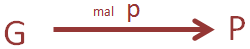 gesucht
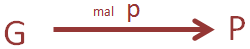 2. Grundaufgabe
gesucht
3. Grundaufgabe
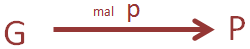 gesucht
Prof. Dr. Dörte Haftendorn, Leuphana Universität Lüneburg,  http://www.mathematik-verstehen.de  ->Didaktik     Folie 16
Aufbau der ganzen   Prozentrechnung
1. Grundaufgabe
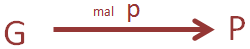 gesucht
Wieviel sind 80% von 300 km?
mit Dreisatz
Dieses Linke ist zwar 
richtig, aber nicht so toll.
Wer unbedingt 
Dreisatz will, nehme
dieses Untere!
mit Dreisatz
Prof. Dr. Dörte Haftendorn, Leuphana Universität Lüneburg,  http://www.mathematik-verstehen.de  ->Didaktik     Folie 17
Aufbau der ganzen   Prozentrechnung
1. Grundaufgabe
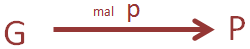 gesucht
80%  sind 240  km. Wie lang ist die Gesamtstrecke?
mit Dreisatz
Dieses Linke ist zwar richtig, aber nicht 
so toll. Wer unbedingt 
Dreisatz will, nehme dieses Untere!
mit Dreisatz
Prof. Dr. Dörte Haftendorn, Leuphana Universität Lüneburg,  http://www.mathematik-verstehen.de  ->Didaktik     Folie 18
Aufbau der ganzen   Prozentrechnung
3. Grundaufgabe
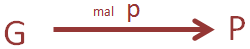 gesucht
Wieviel  Prozent sind 240  km, wenn die Gesamtstrecke 300km lang ist.
mit Dreisatz
hier rechts echte Gleichzeichen =
nicht entspricht!!!!
Prof. Dr. Dörte Haftendorn, Leuphana Universität Lüneburg,  http://www.mathematik-verstehen.de  ->Didaktik     Folie 19
Prozentsatz 
p
Prozentwert 
P
Grundwert G
mal
Aufbau der ganzen   Prozentrechnung
Für alles Andere braucht man „nur noch“  Nachdenken und Sorgfalt.
1. Grundaufgabe
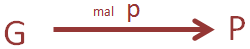 gesucht
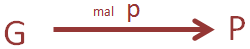 2. Grundaufgabe
gesucht
3. Grundaufgabe
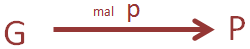 gesucht
Prof. Dr. Dörte Haftendorn, Leuphana Universität Lüneburg,  http://www.mathematik-verstehen.de  ->Didaktik     Folie 20
Rabatte und Steuern
Prozentsatz
Prozentwert
Grundwert
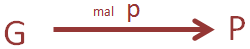 Gr.Afg 1:gesucht
Gr.Afg 2:gesucht
Gr.Afg 3: Anteil ?
Mehrwertsteuer
Wir berechnen für unsere Leistung netto (=ohne MwSt) 200 €.  
Was muss der Kunde brutto (=mit MwSt) zahlen?
Gr.Afg 1:
Gr.Afg 1:
anderer Rechenweg: Die MwSt allein beträgt:
dazu kommt der Netto-Betrag
Begründung:
Gr.Afg 2:
Minna musste 4000 € bezahlen. Welches war der Netto-Preis?
Achtung: Es gibt keinen 
anderen Rechenweg
kann  man nicht
aufteilen
Prof. Dr. Dörte Haftendorn, Leuphana Universität Lüneburg,  http://www.mathematik-verstehen.de  ->Didaktik     Folie 21
Rabatte und Steuern
Prozentsatz
Prozentwert
Grundwert
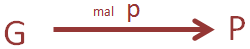 Gr.Afg 1:gesucht
Gr.Afg 2:gesucht
Gr.Afg 3: Anteil ?
Rabatte
Wegen Umbau reduzieren wir alles um 10%. Der Rabatt wird an der Kasse abgezogen.
 Jan gefällt eine Jacke für 120 €. Was wird er für die Jacke zahlen müssen?
Gr.Afg 1:
Gr.Afg 1:
anderer Rechenwege: Der Rabattwert ist:
Von dem regulären Preis wird dies abgezogen
Mia hat in demselben Laden für einen Mantel nur noch
160 € bezahlt. Was kostete der Mantel ursprünglich?
Achtung: Es gibt keinen 
anderen Rechenweg für Gr.Afg 2
Gr.Afg 2:
Oma hat in einem Schuhgeschäft für Kinderstiefel statt ursprünglichen 50€ nur 40€ 
gezahlt. Hat das Schugeschäft auch 10% Rabatt gegeben? 
                           40:50=0.8=80%   Nein, Oma hatte sogar 20% Rabatt bekommen.
Gr.Afg 3:
Prof. Dr. Dörte Haftendorn, Leuphana Universität Lüneburg,  http://www.mathematik-verstehen.de  ->Didaktik     Folie 22
Rabatte und Steuern
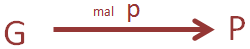 Mehrfach-Rabatte
Das Küchenstudio wirbt: Für jede von uns geplante Küche geben wir 10% Rabatt 
auf den errechneten Preis.  Der Angestellte Herr  Meier plant mit Hans und Grete 
eine neue Küche und das Planungsprogramm errechnet 4215 €. 
Herr Meier sagt: Da Sie schon ihre vorige Küche bei uns gekauft haben, kann ich 
Ihnen  auf den reduzierten Preis nochmals 5% Rabatt geben.
Gr.Afg 1:
Muss Herr Meier in zwei Schritten rechnen oder kann der gleich 15% Rabatt geben?
Nur so!!! kann man zusammenfassen.
Strichrechnung mit % ist nur bei demselben G erlaubt.
Prof. Dr. Dörte Haftendorn, Leuphana Universität Lüneburg,  http://www.mathematik-verstehen.de  ->Didaktik     Folie 23
Mathe-Basis verstehen: Es ist nie zu spät!
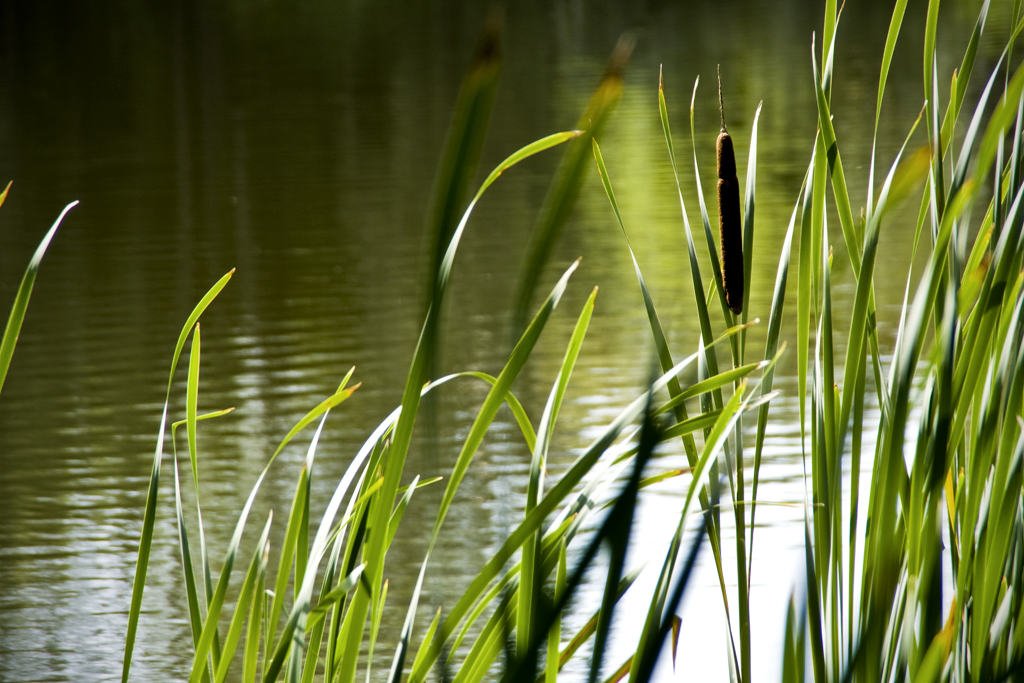 Vielen Dank 
für Ihre 
Aufmerksamkeit
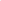 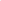 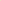 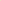 Prof. Dr. Dörte Haftendorn, Leuphana Universität Lüneburg,  http://www.mathematik-verstehen.de  ->Didaktik     Folie 24